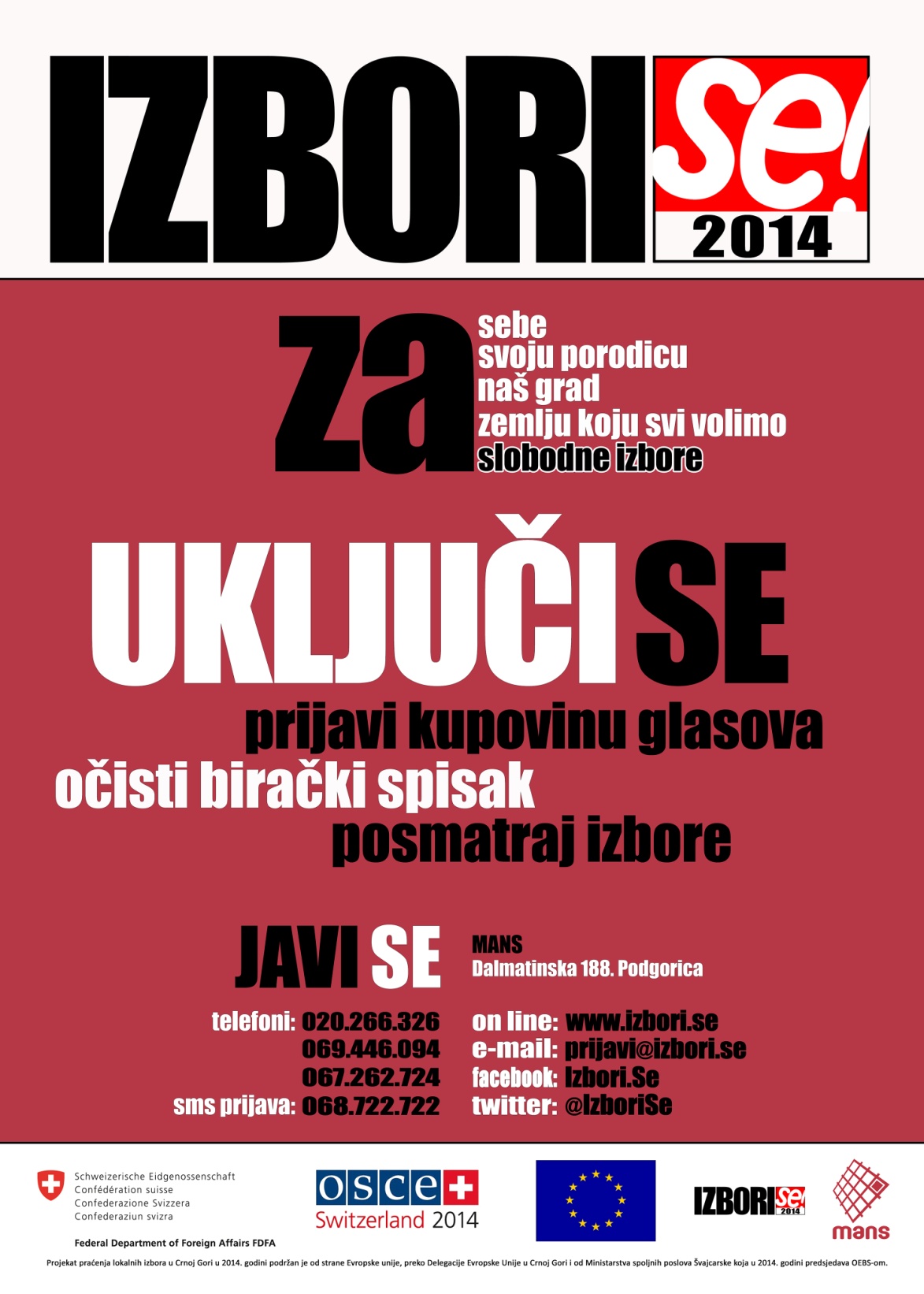 Zakon o finansiranju političkih partija:

KOME SMETA 
I ZAŠTO?
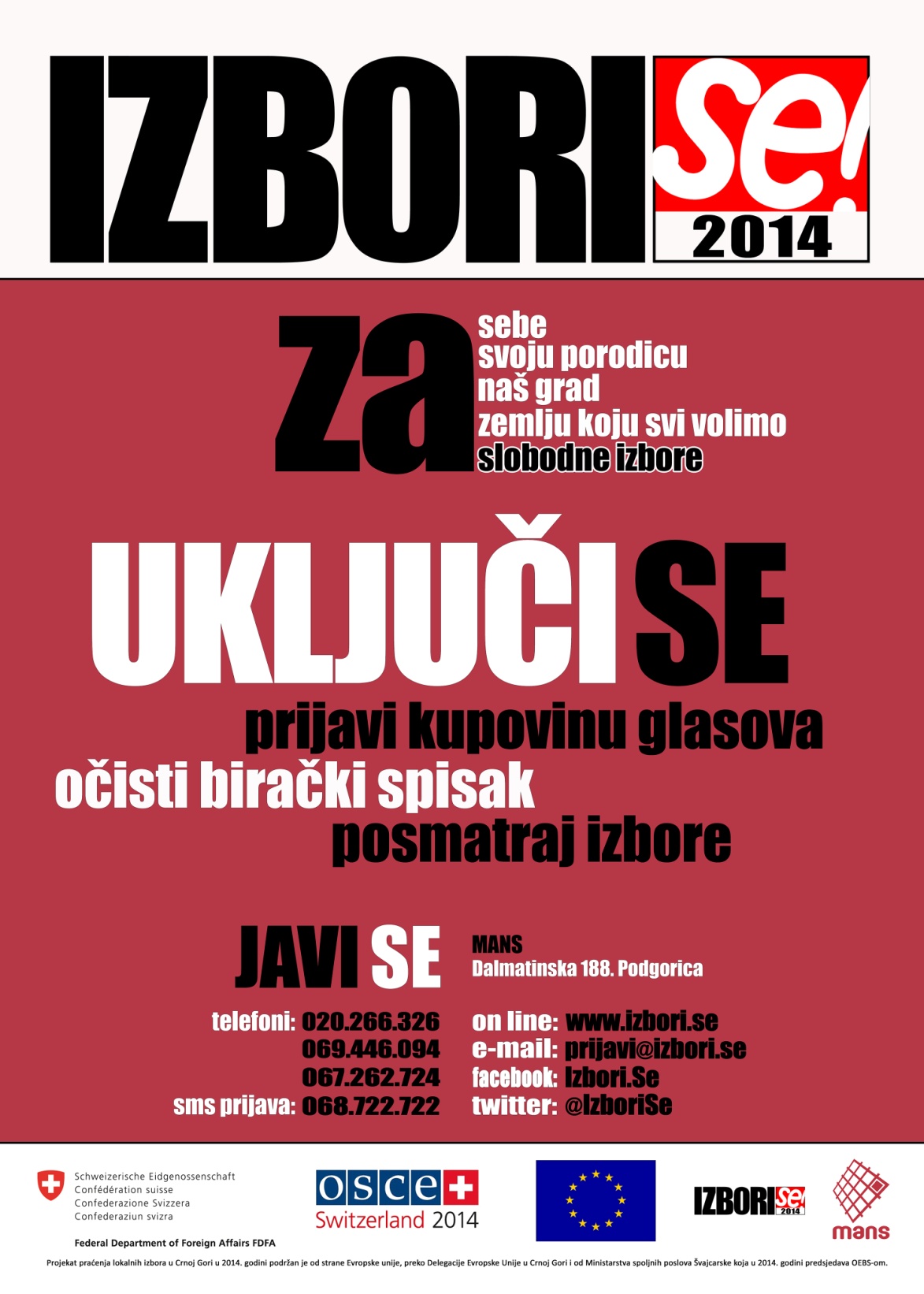 IZBORI I ISPLATE JEDNOKRATNE SOCIJALNE POMOĆI
50.000 €         planirano Budžetom za 2013. 

+ 300.000 €   preusmjereno uoči predsjedničkih izbora

+ ???

1.173.932 €   ukupne isplate u 2013. (podaci Ministarstva)
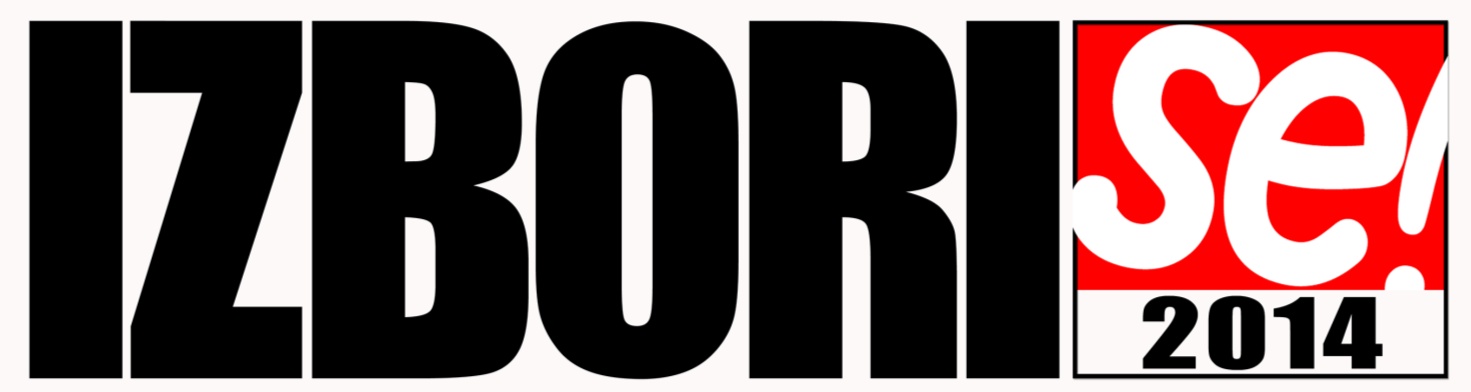 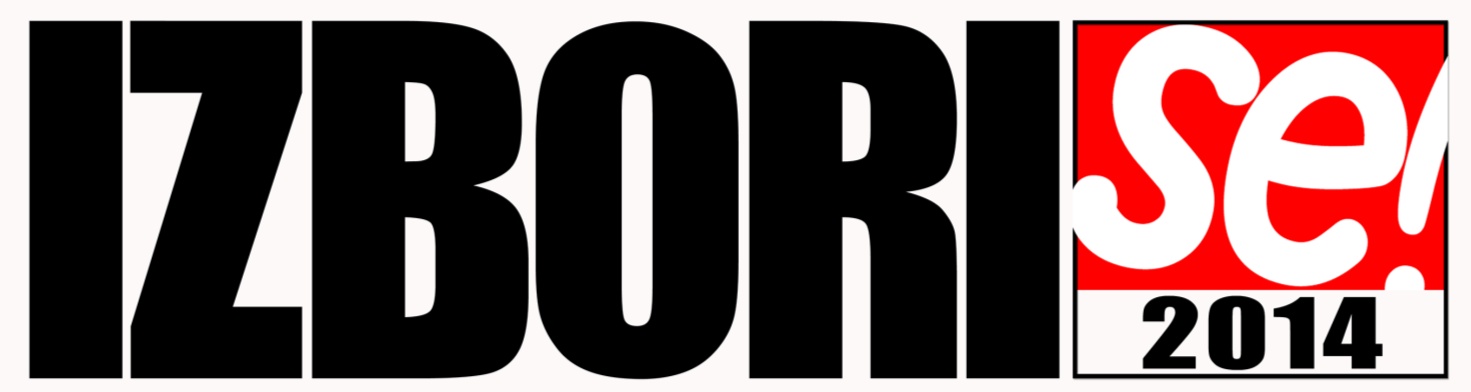 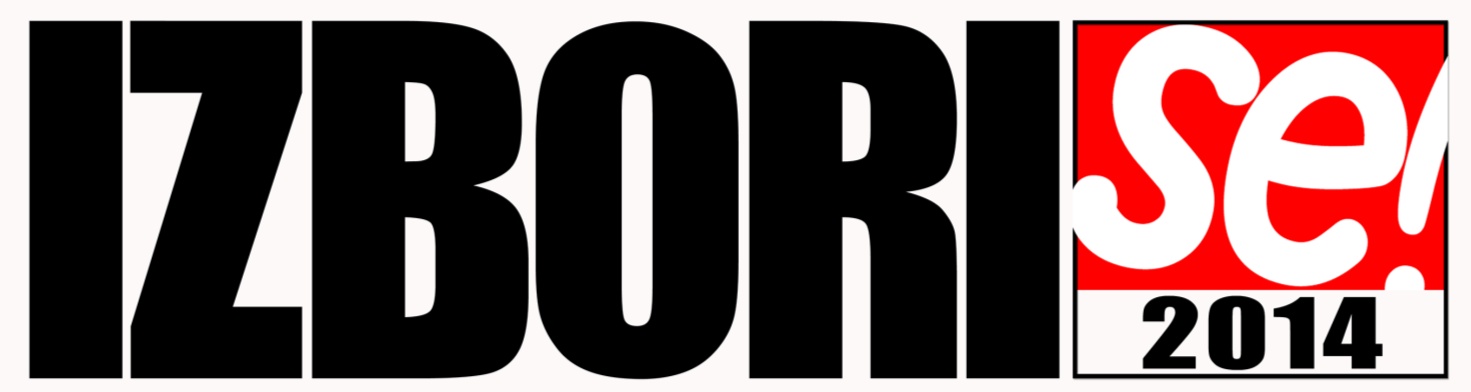 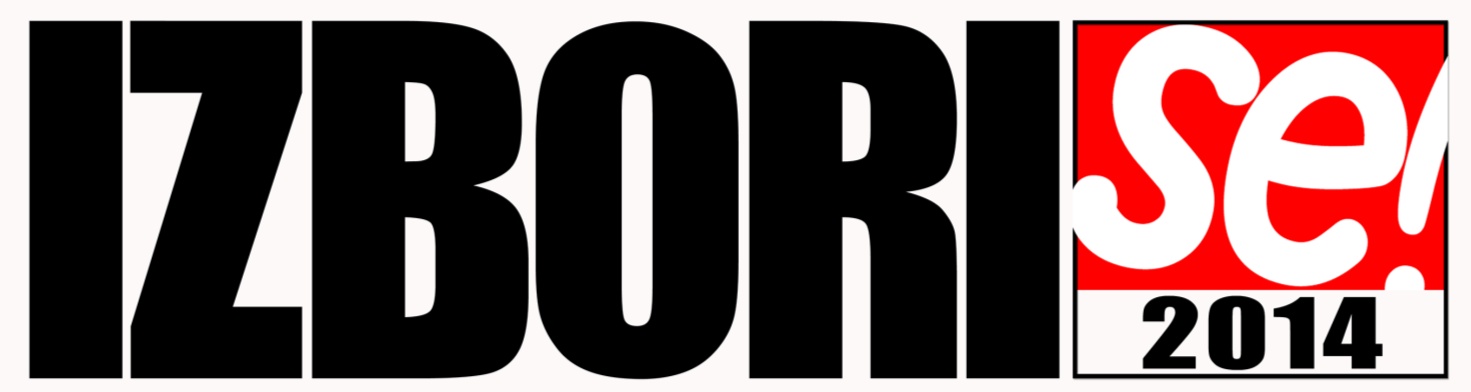 IZBORI I ISPLATE JEDNOKRATNE SOCIJALNE POMOĆI
SVE OPŠTINE: Mjesečne isplate jednokratne socijalne pomoći- uporedni podaci uoči predsjedničkih izbora u prethodnoj godini. Izvor: Ministarstvo.
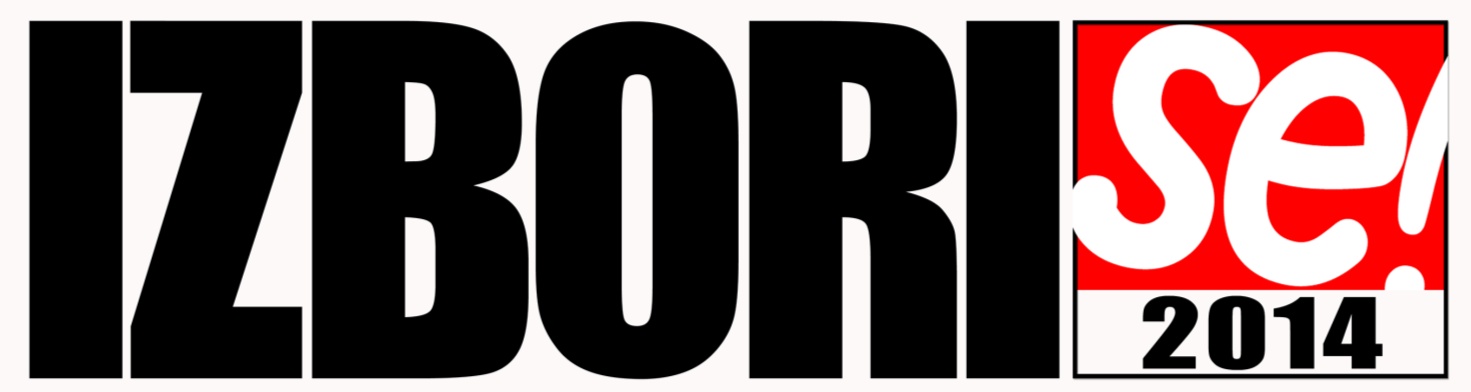 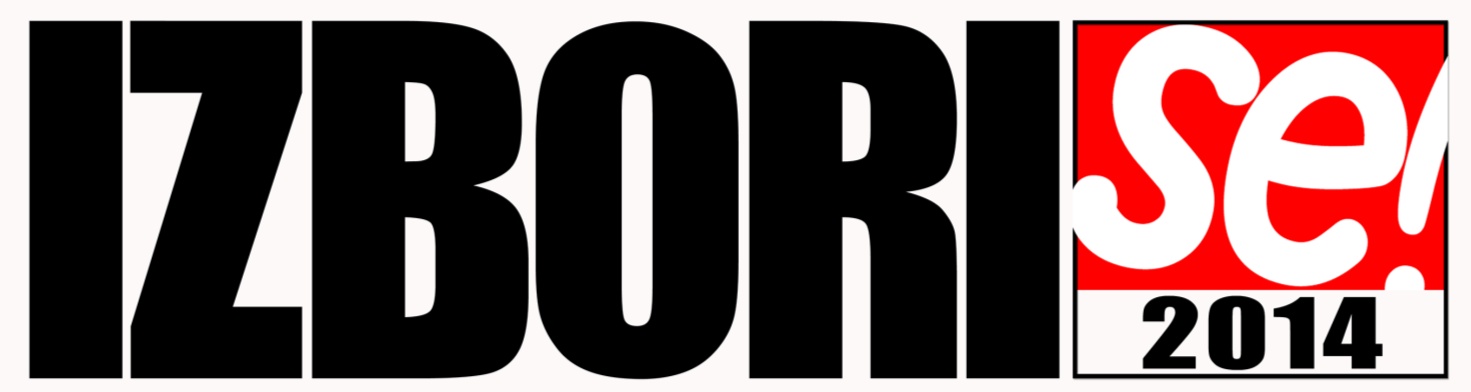 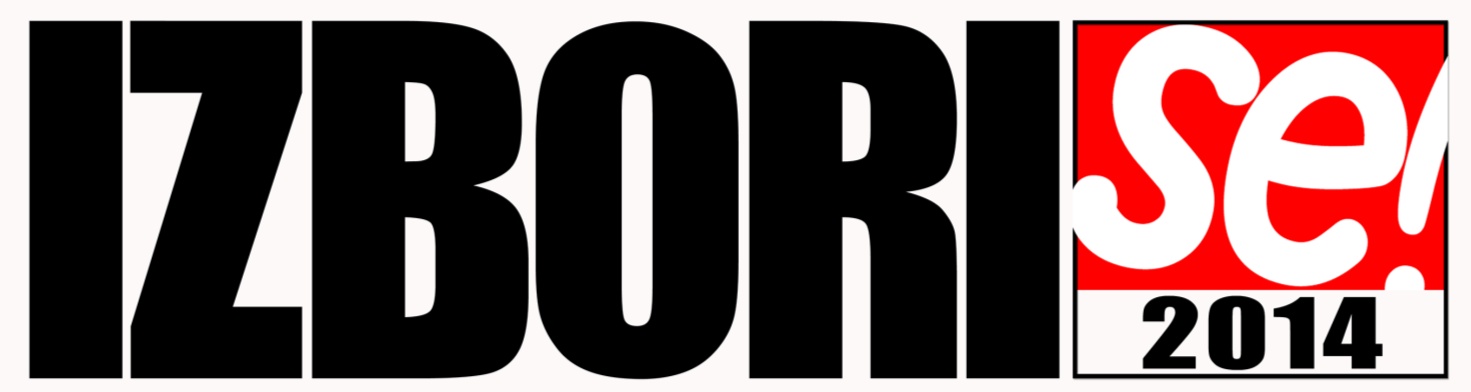 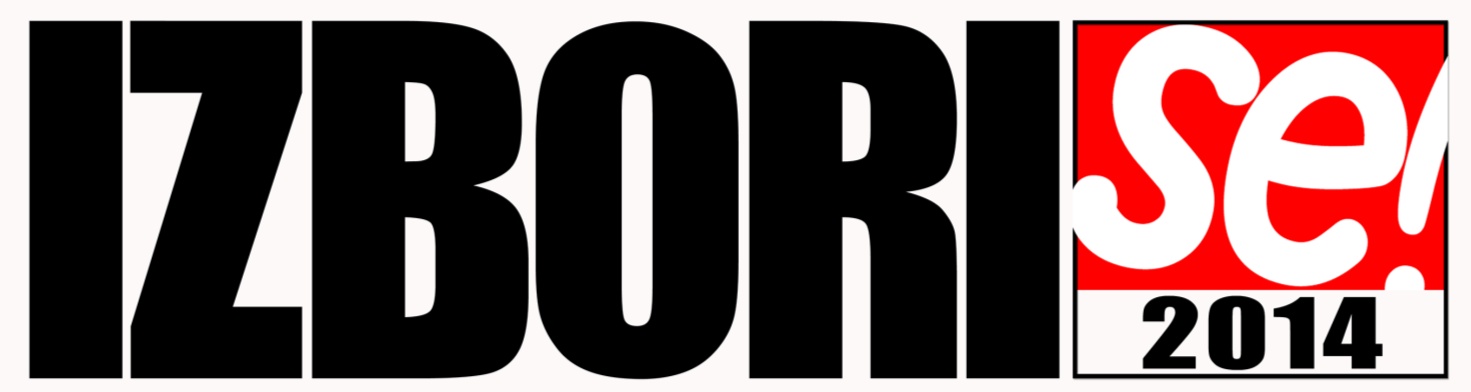 IZBORI I ISPLATE JEDNOKRATNE SOCIJALNE POMOĆI
Podgorica, Cetinje, Danilovgrad, Kolašin
Nikšić, Plužine, Šavnik
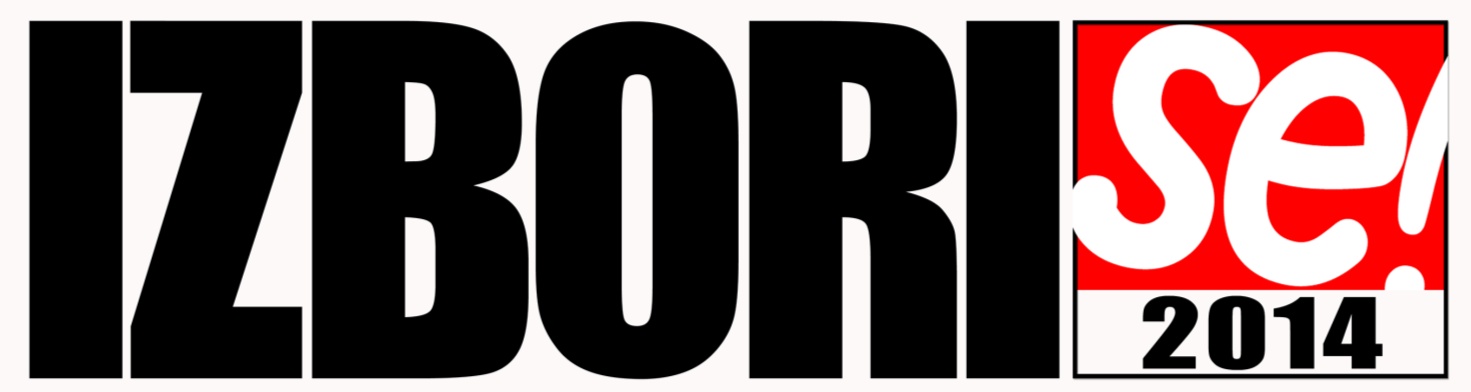 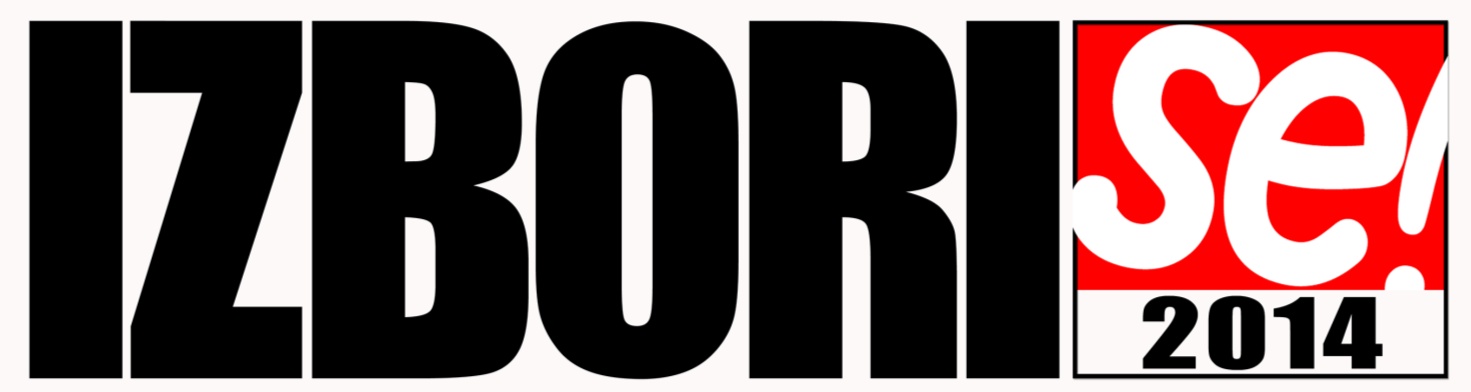 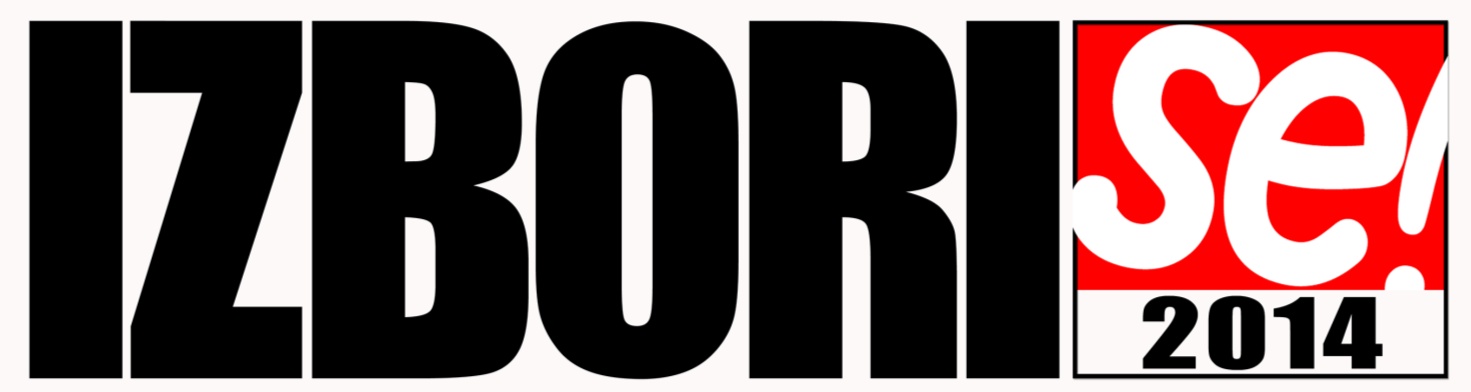 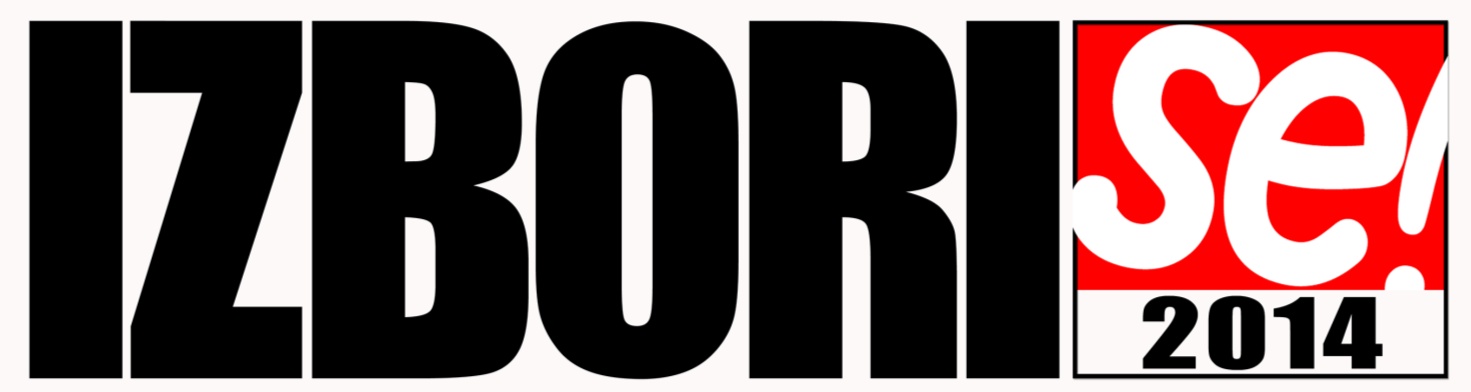 IZBORI I ISPLATE JEDNOKRATNE SOCIJALNE POMOĆI
Berane i Andrijevica
Bijelo Polje i Mojkovac
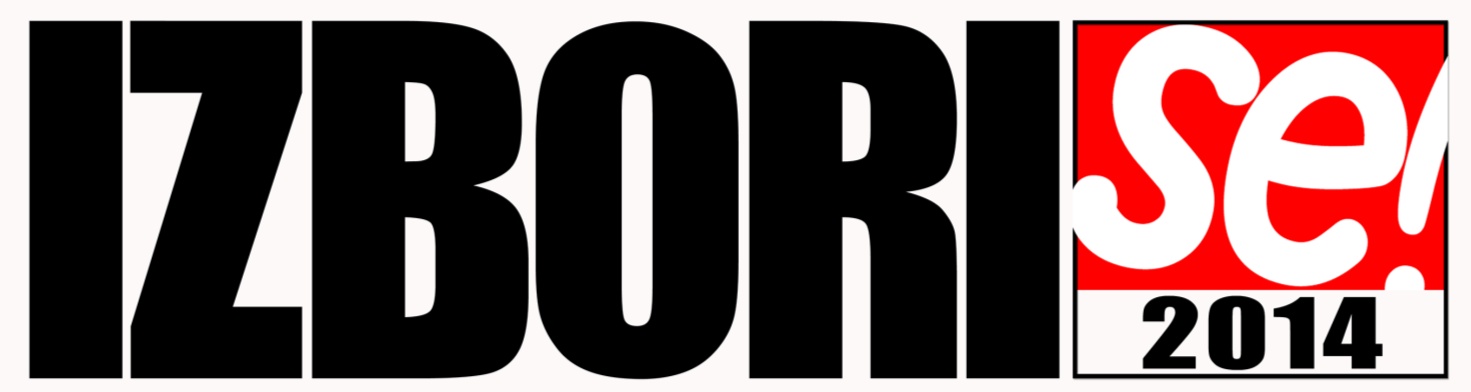 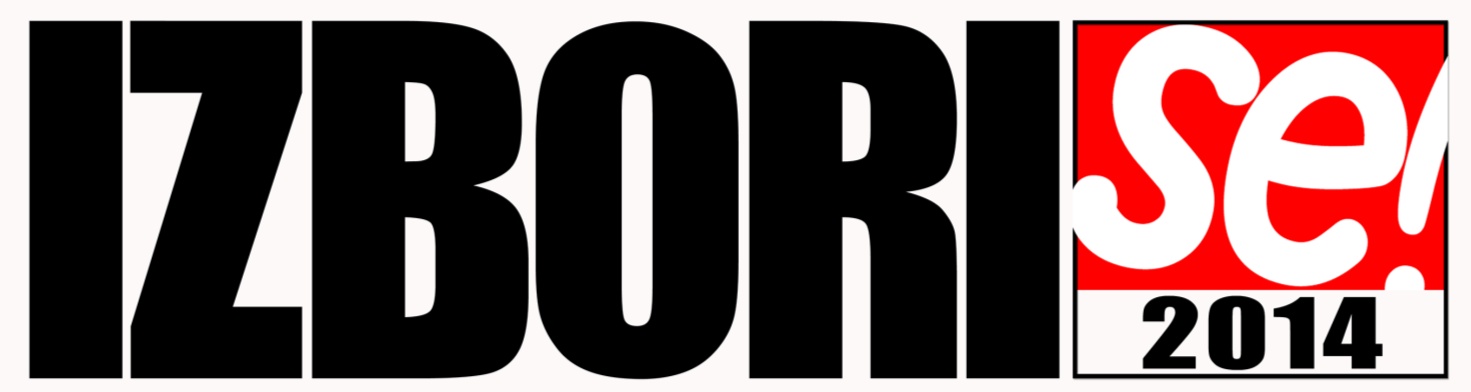 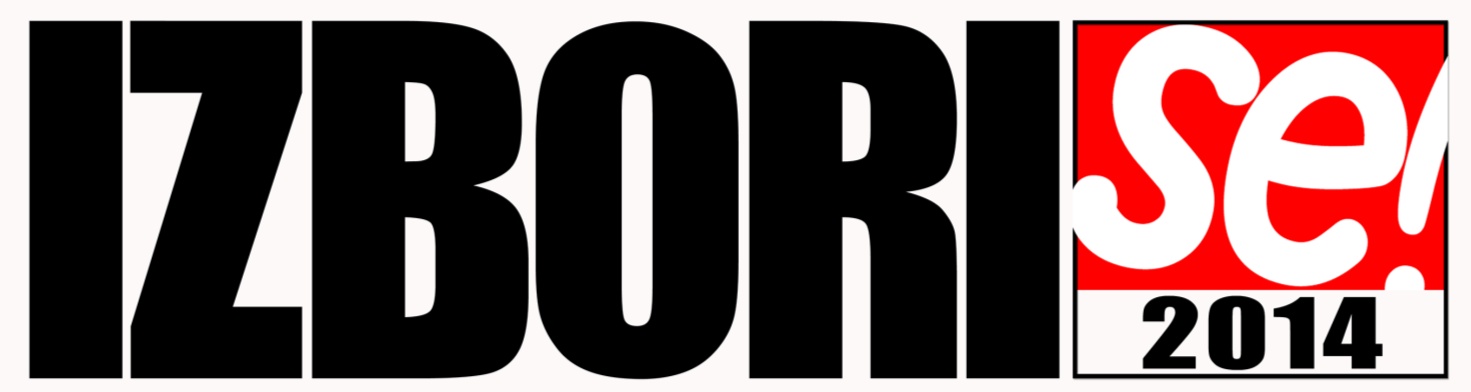 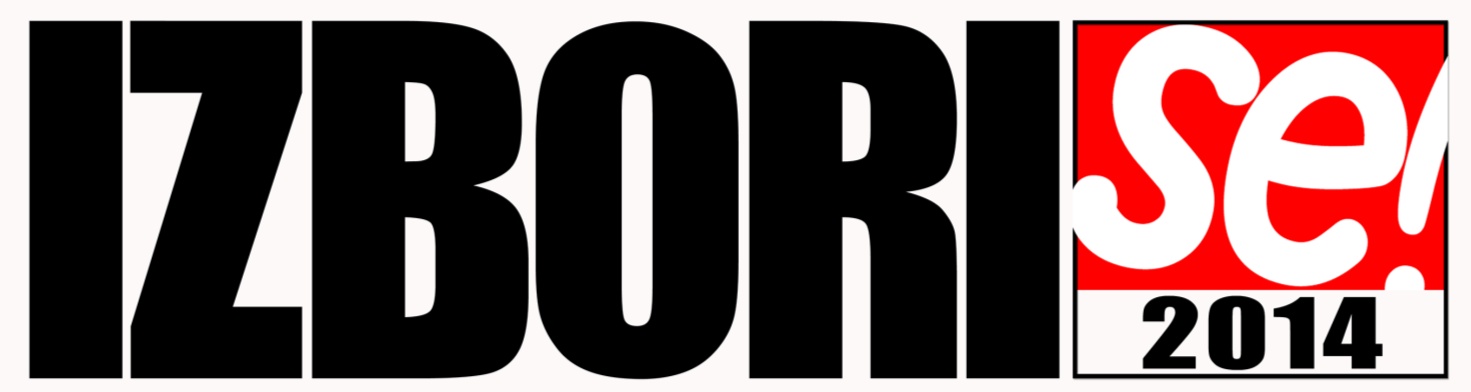 IZBORI I ISPLATE JEDNOKRATNE SOCIJALNE POMOĆI
Pljevlja i Žabljak
Plav i Rožaje
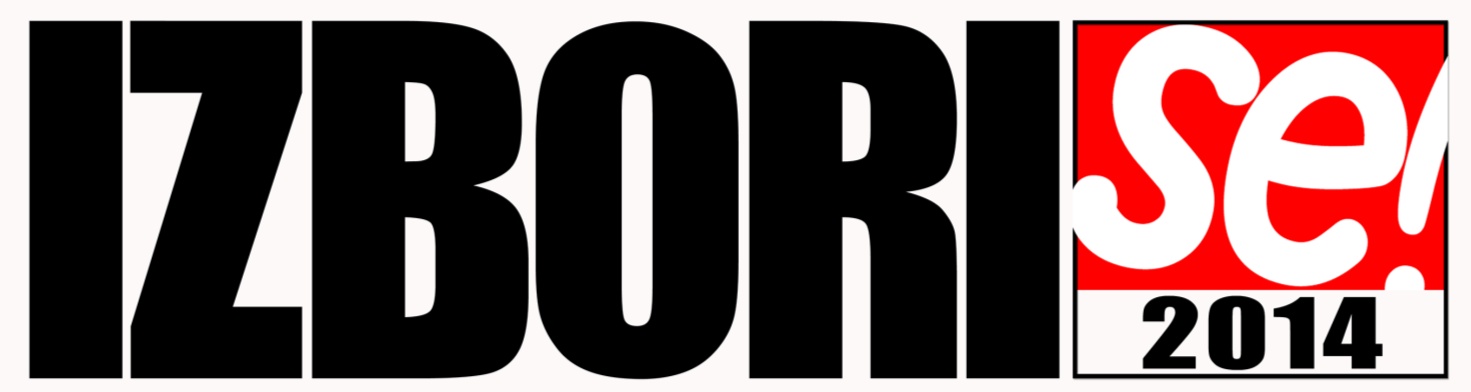 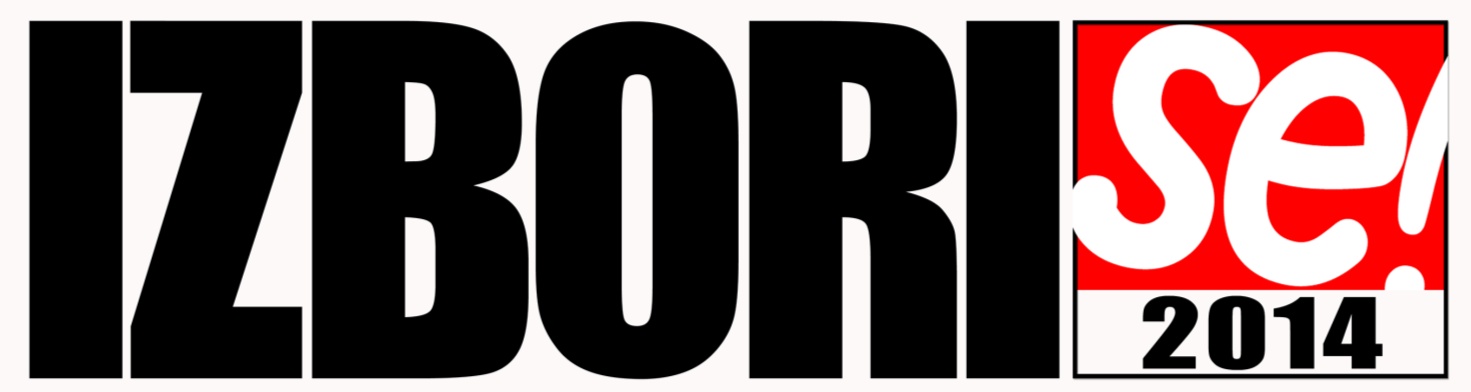 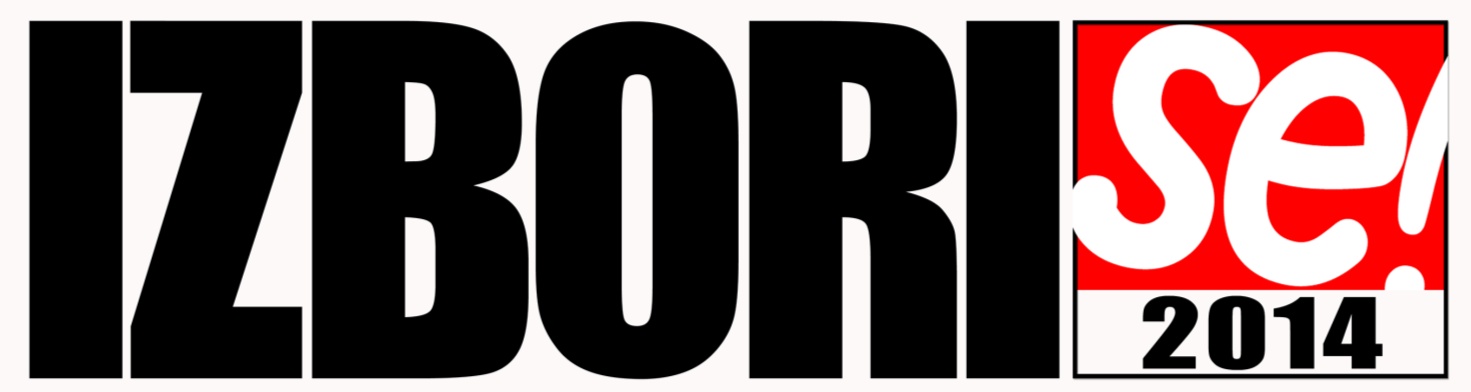 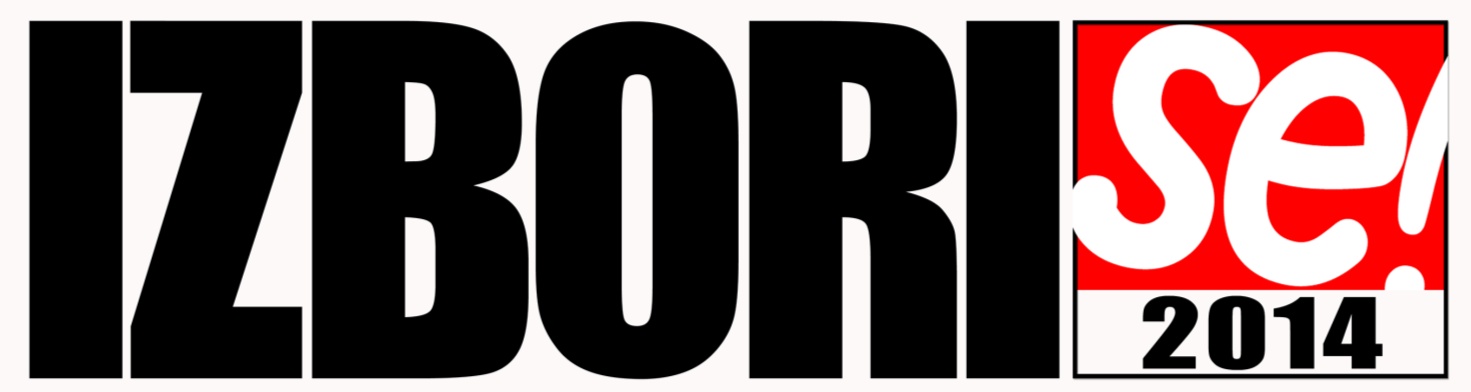 IZBORI I ISPLATE JEDNOKRATNE SOCIJALNE POMOĆI
Herceg Novi
Kotor, Tivat, Budva
Bar i Ulcinj
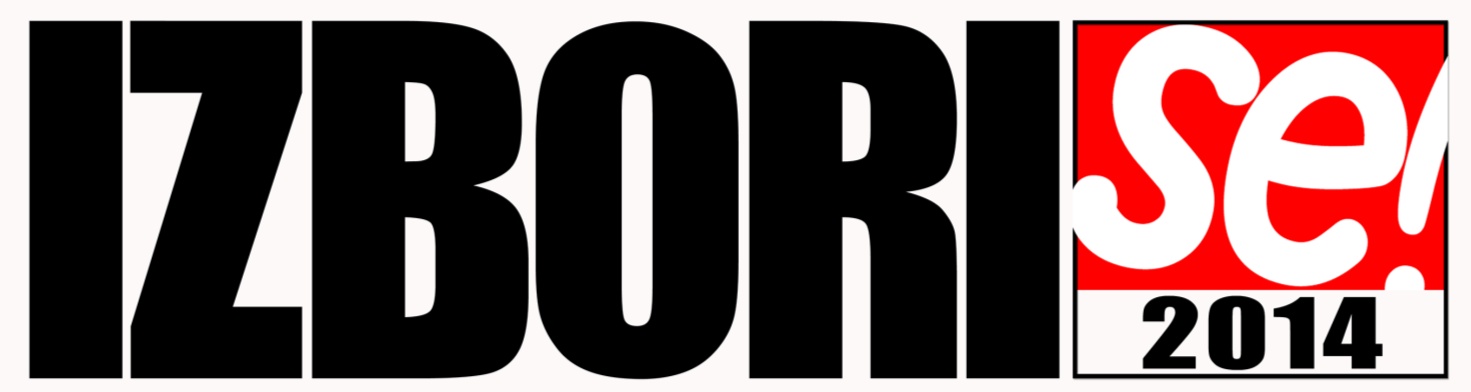 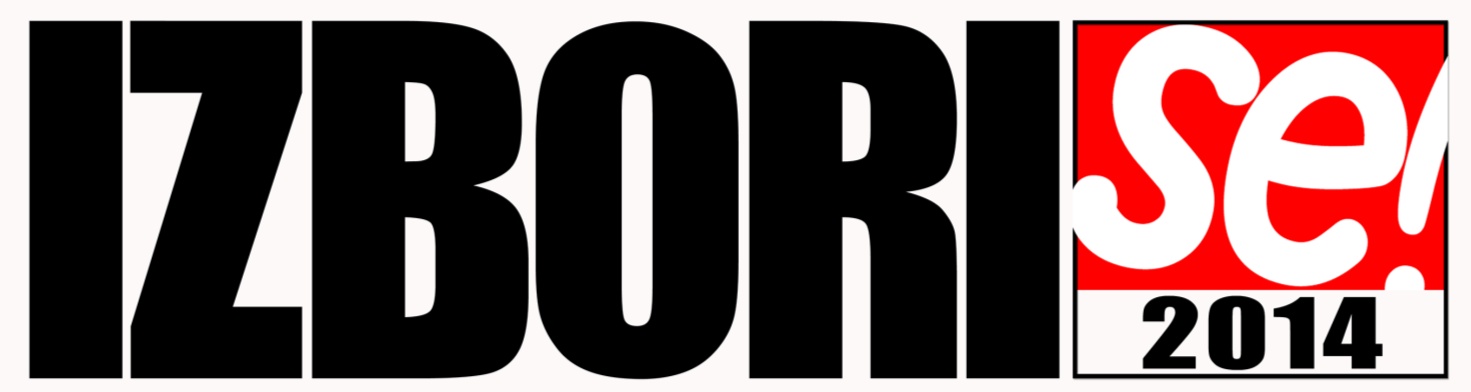 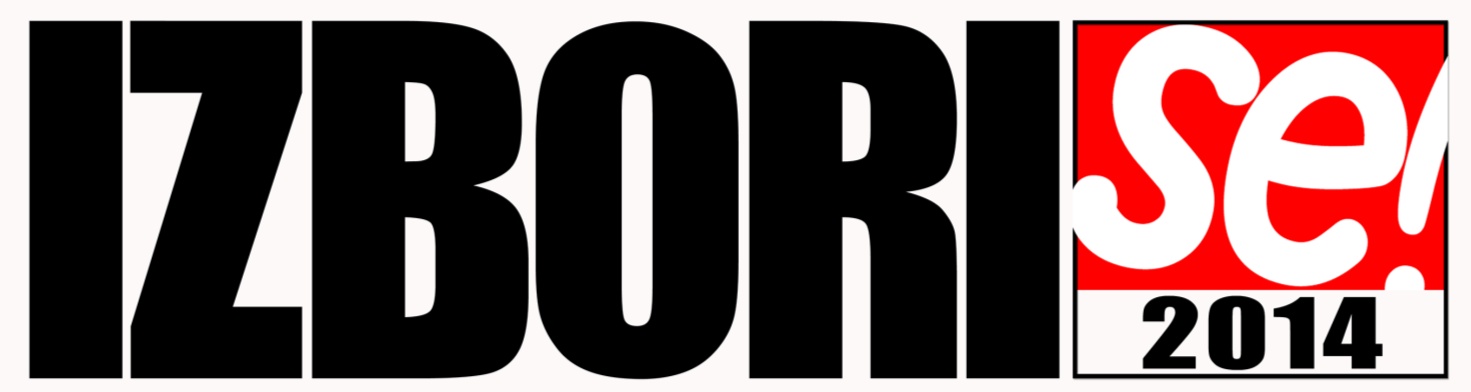 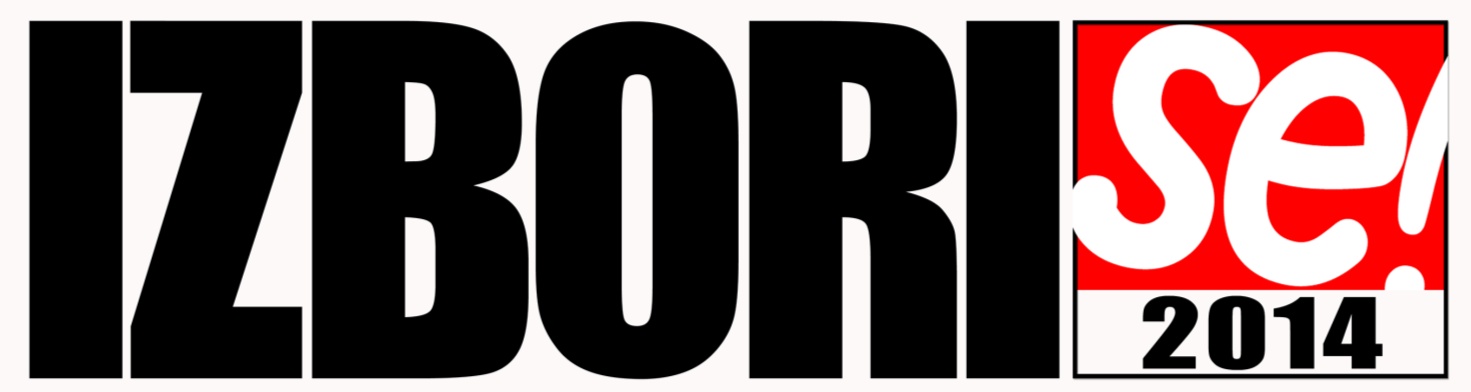 IZBORI I ISPLATE ZA POLJOPRIVREDNE KREDITE
2,2 mil €  premije isplaćene uoči predsjedničkih izbora

8 puta manje nakon izbora!

400.000 €  kredita 10 dana pred parlamentarne izbore (MIDAS)

1,2 miliona €  krediti za stočnu hranu pred parlamentarne
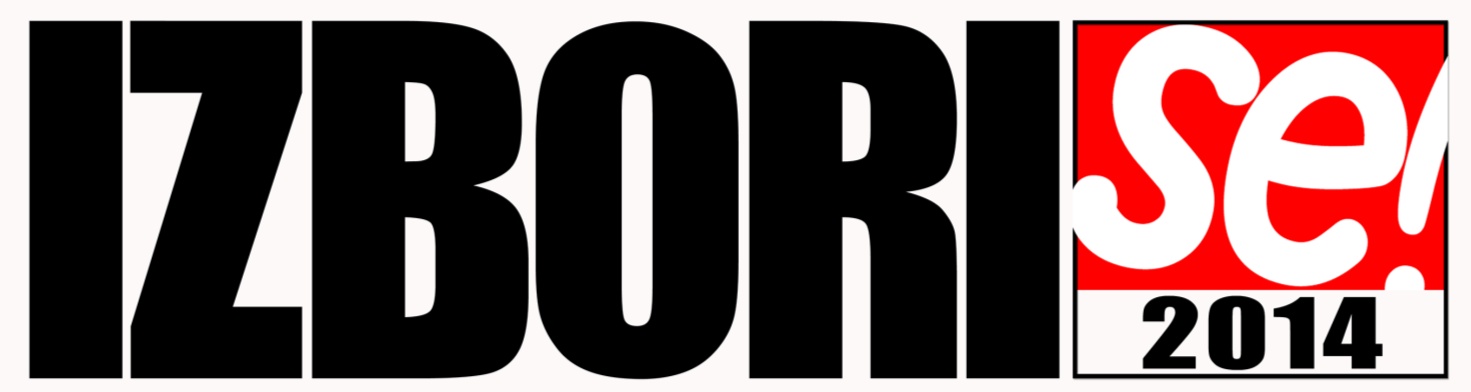 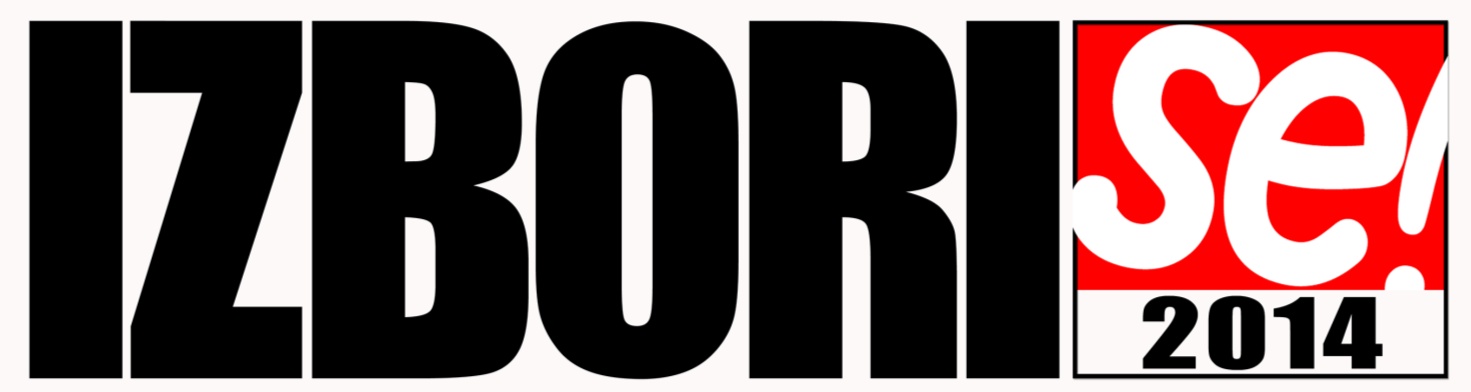 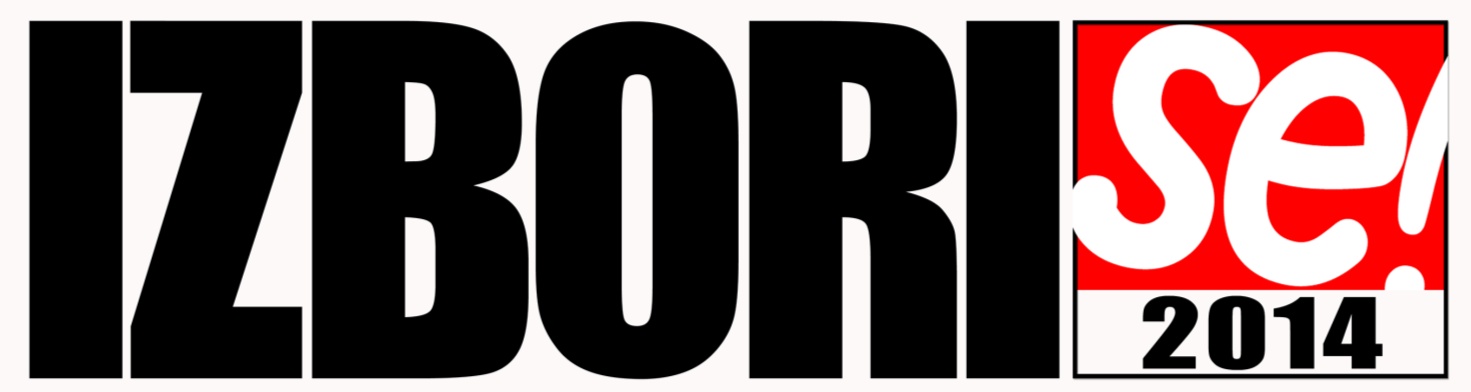 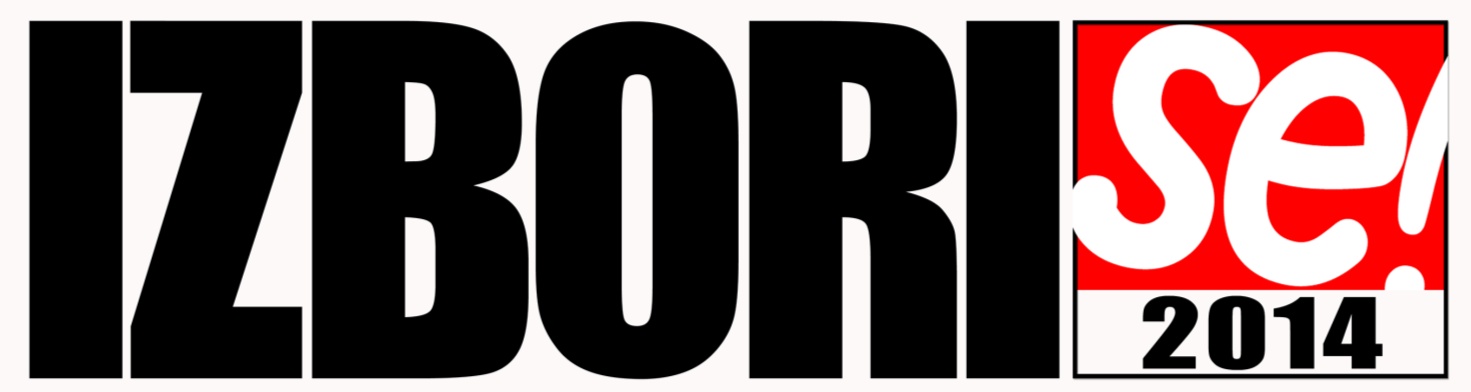 IZBORI I ISPLATE ZA ELEMENTARNE NEPOGODE
Nepogode – februar 2012.

1 milion €   iz budžetske rezerve pred izbore u oktobru 2012.

70.000 €      isplaćeno u Mojkovcu uoči oktobarskih izbora

60.000 €      isplaćeno na Cetinju uoči oktobarskih izbora
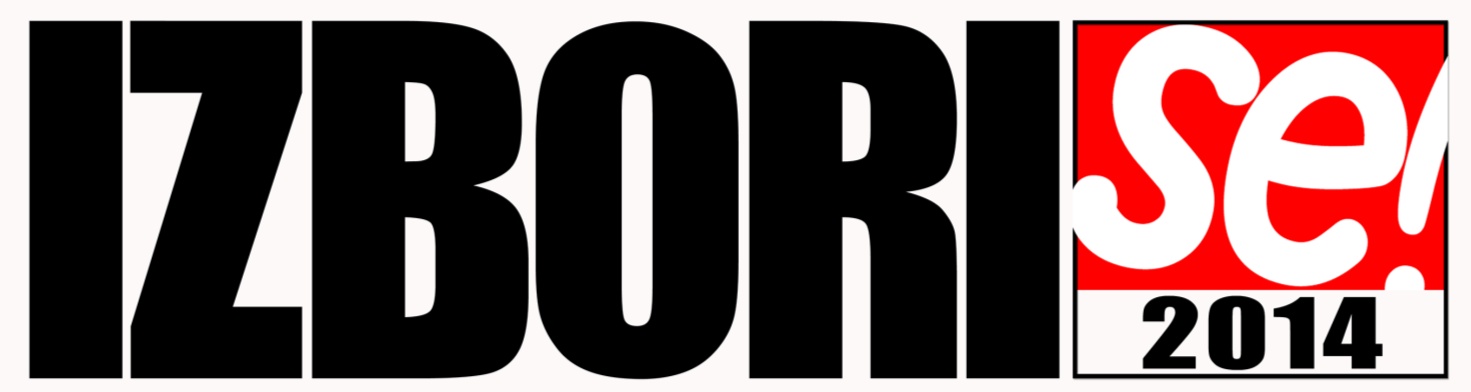 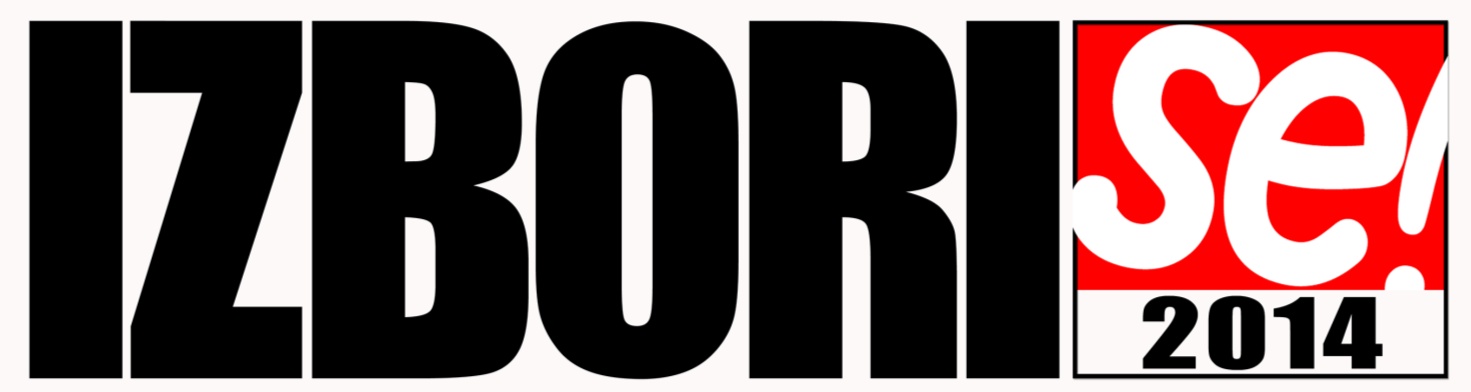 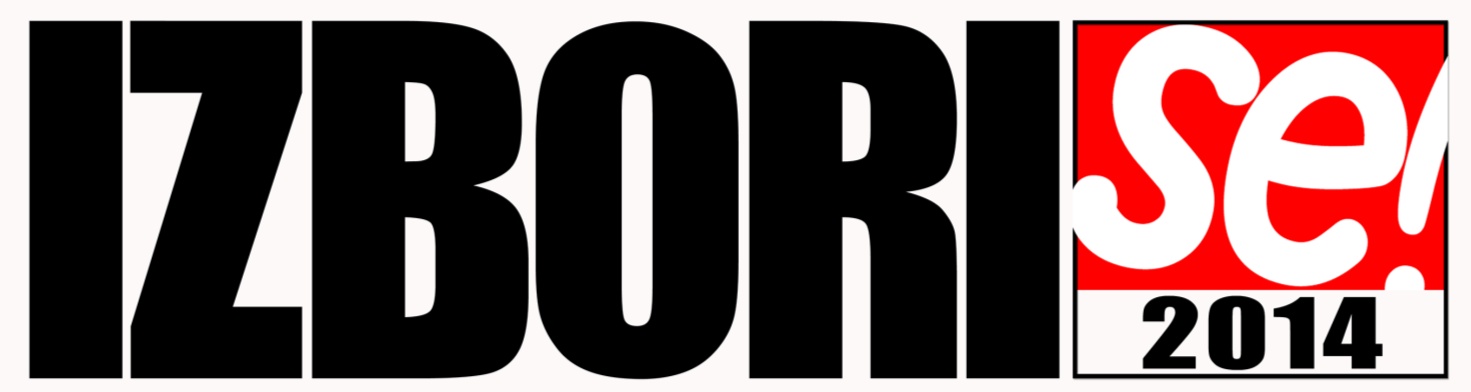 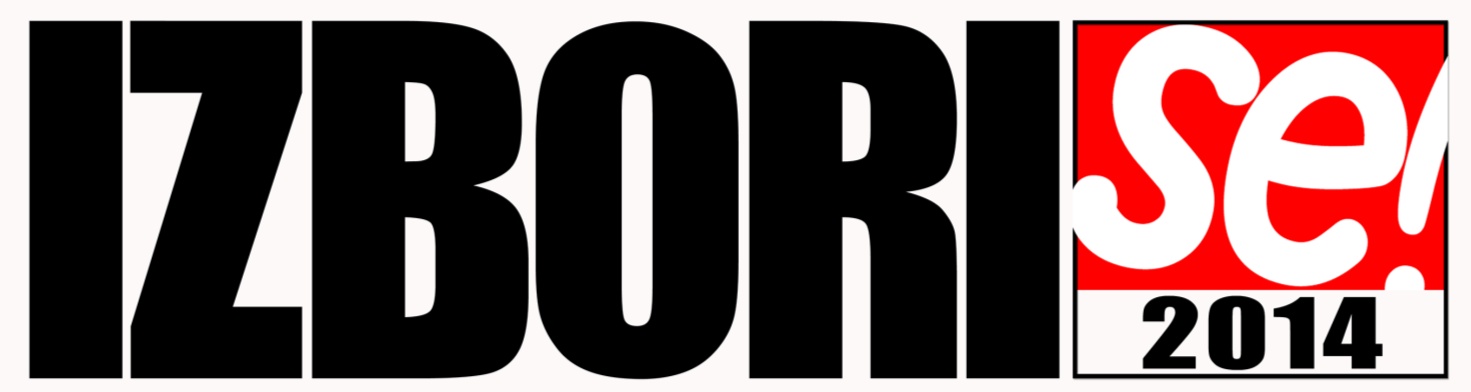 IZBORI I ISPLATE OTPREMNINA IZ FONDA RADA
Predsjednički izbori

1.3 miliona €      planirano Budžetom za 2013. 

75% za četiri mjeseca, isplaćeno uoči izbora

330 hiljada €      isplaćeno u preostalih osam mjeseci 2013.
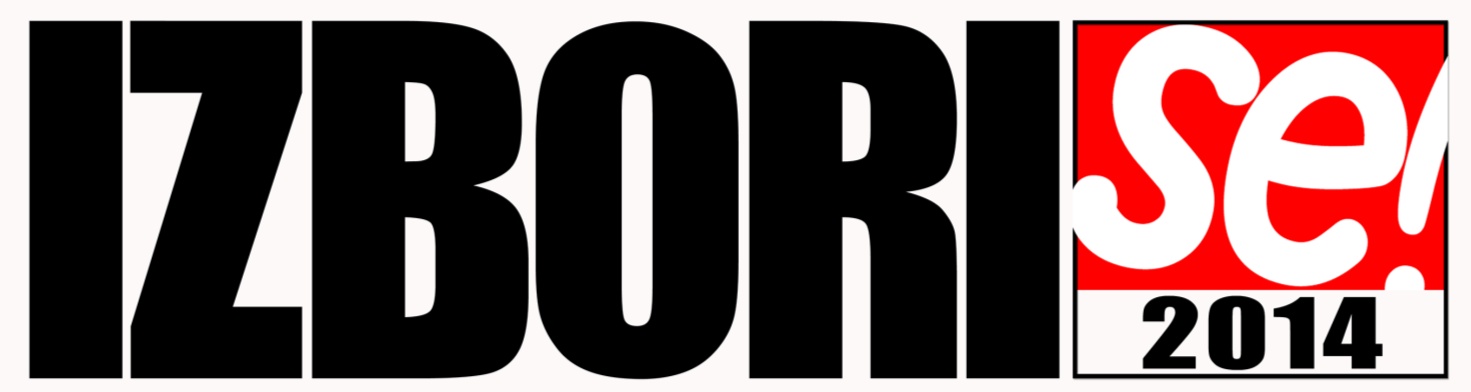 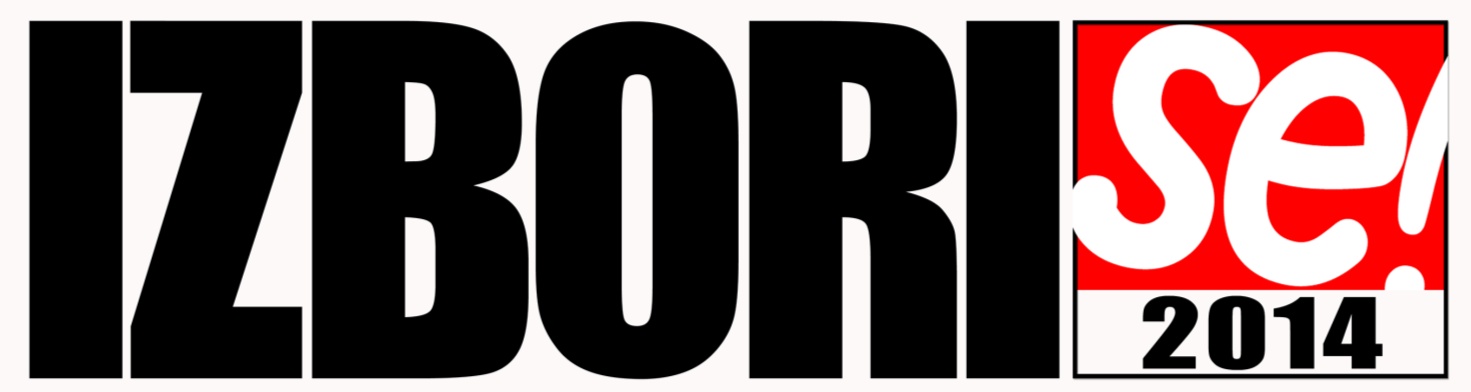 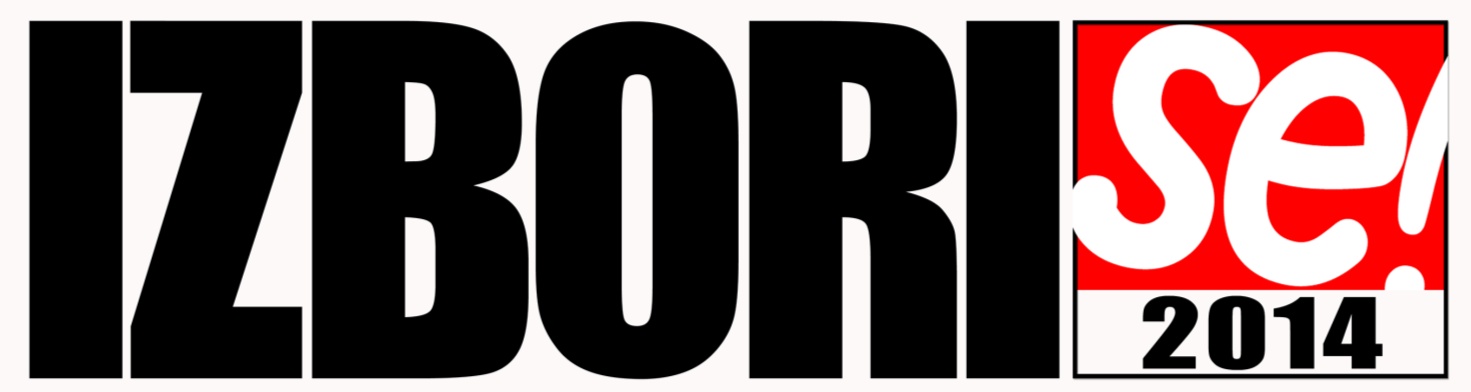 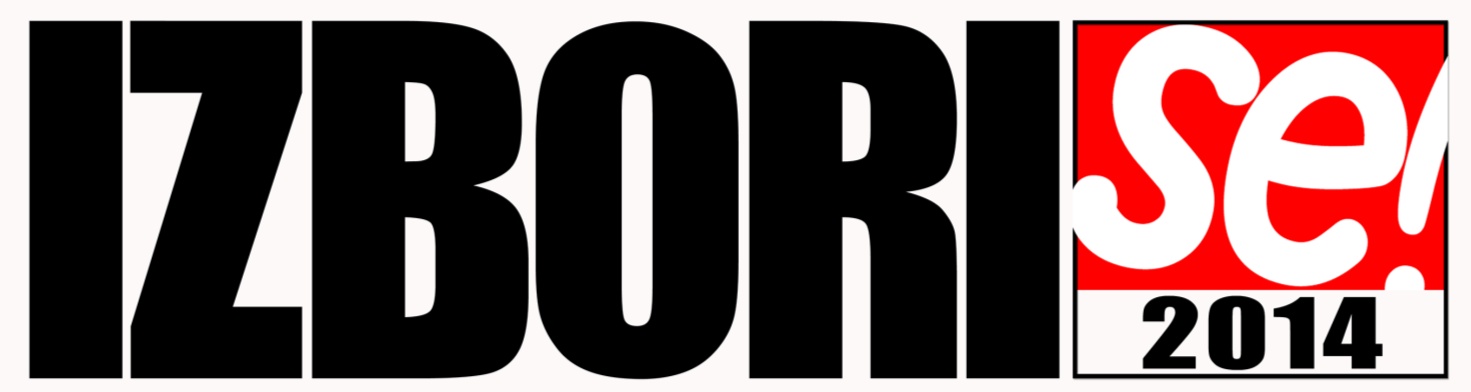 IZBORI I ISPLATE OTPREMNINA IZ FONDA RADA
Parlamentarni izbori

2.1 milion €      planirano Budžetom za 2012. 

+ 6 miliona €    mjesec dana prije izbora - emisija obveznica

1,3 miliona €    samo za kamate
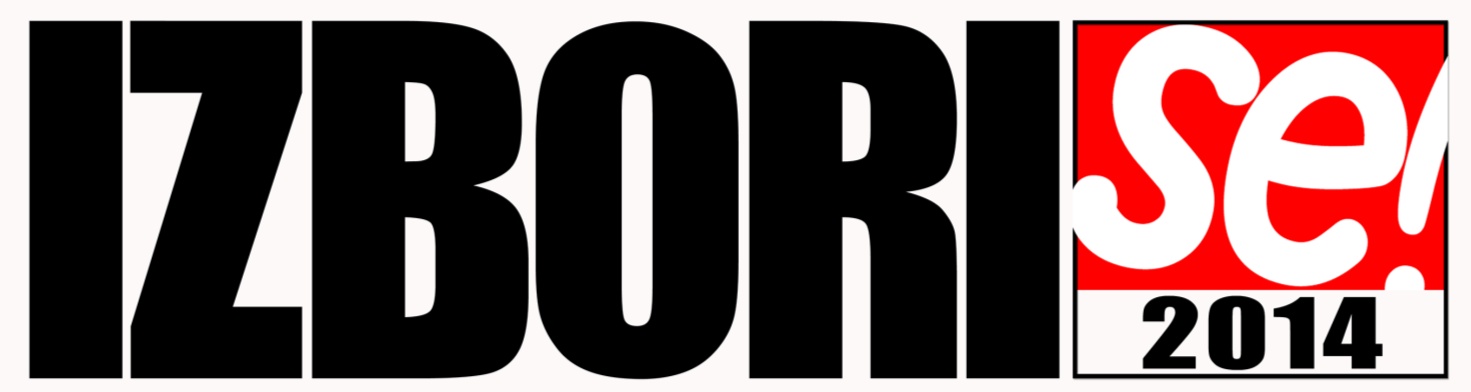 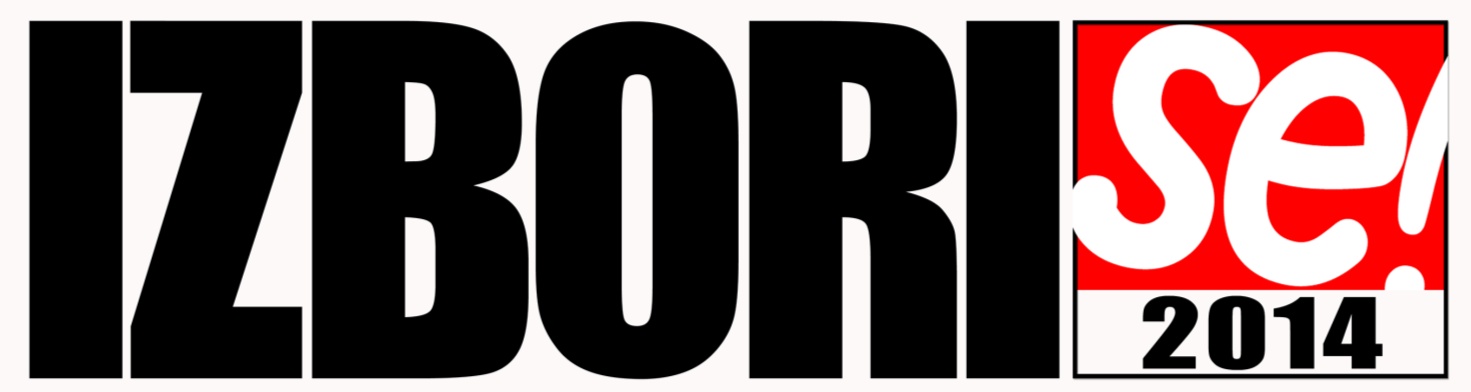 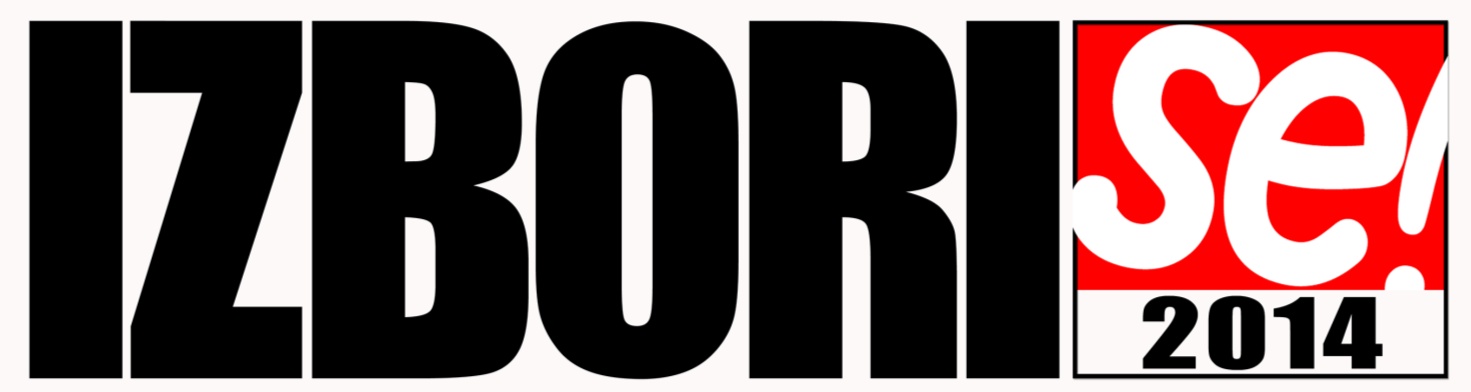 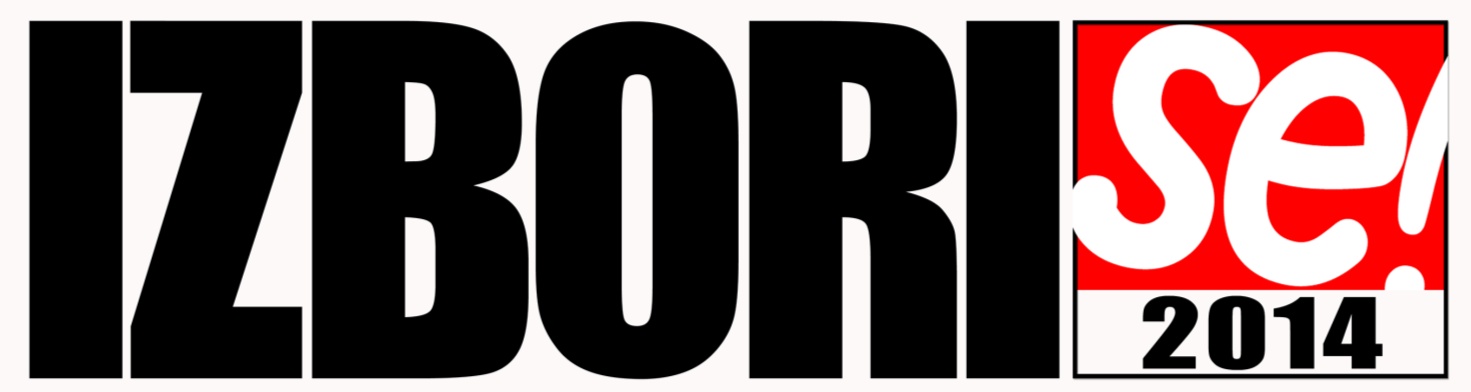 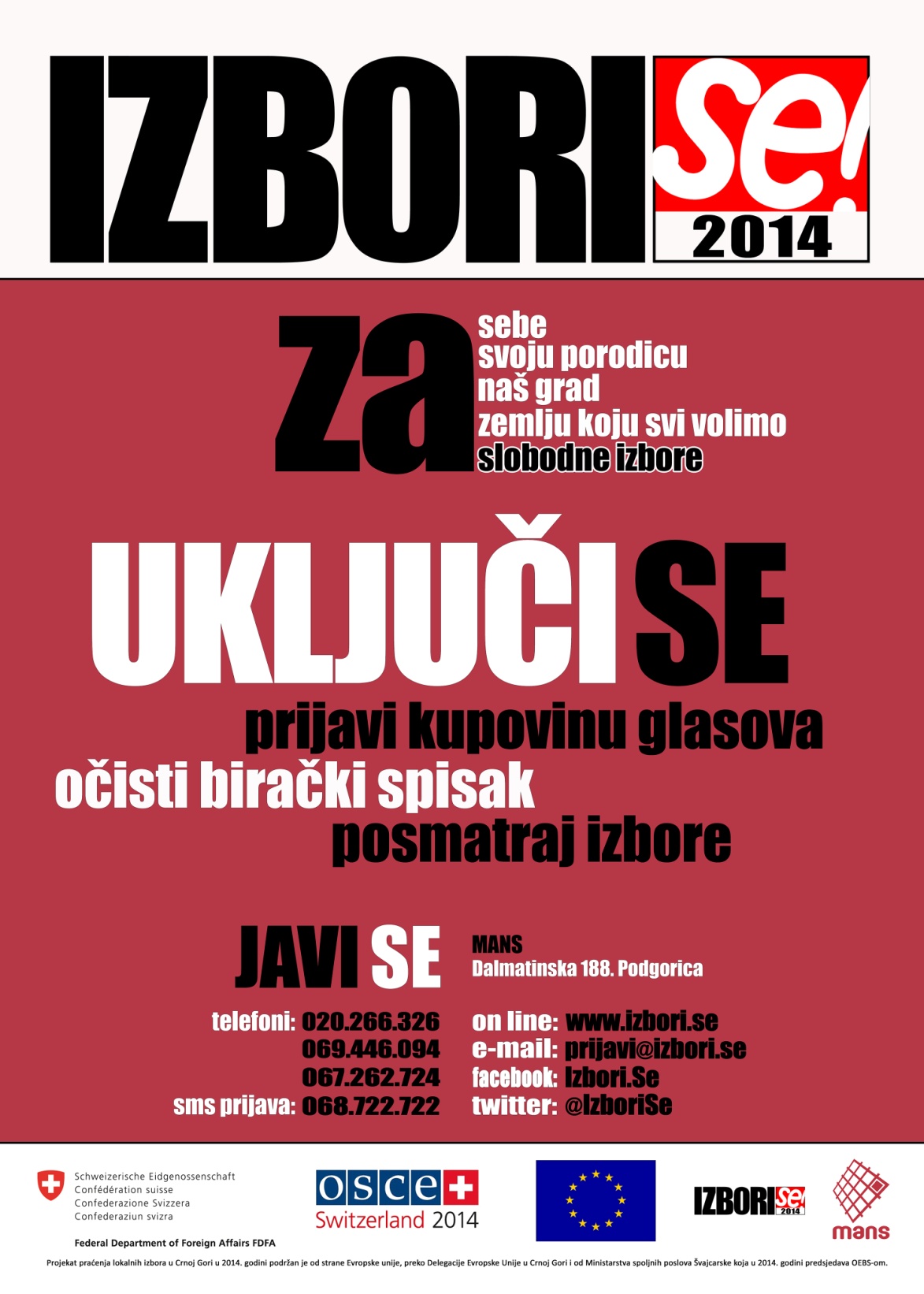 Zakon o finansiranju političkih partija:

KOME SMETA 
I ZAŠTO?
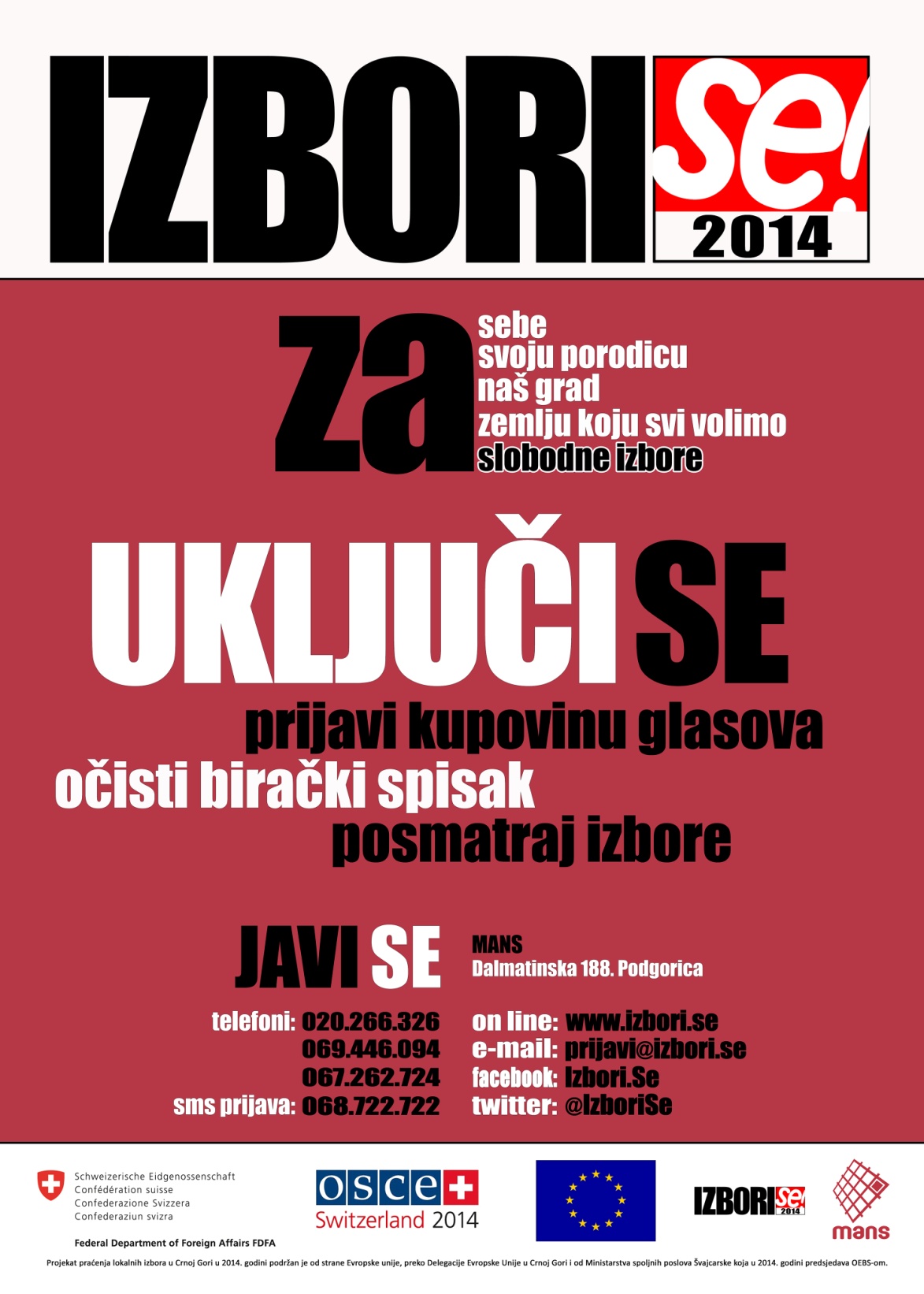